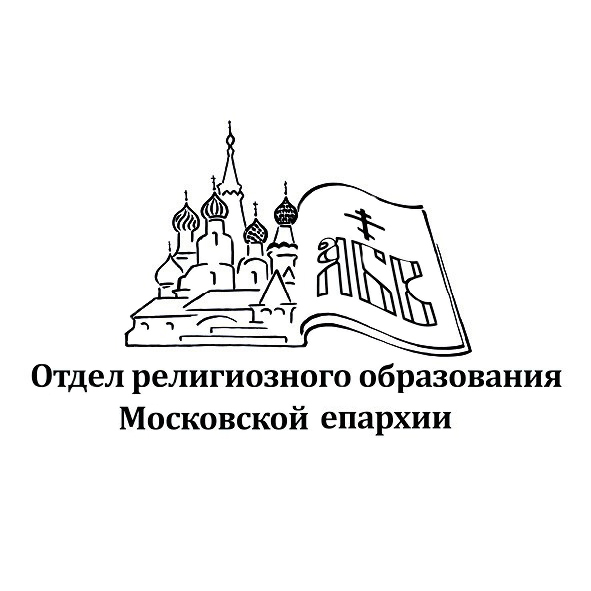 Председатель отдела религиозного образования Московской епархии
иеромонах Онисим (Бамблевский)
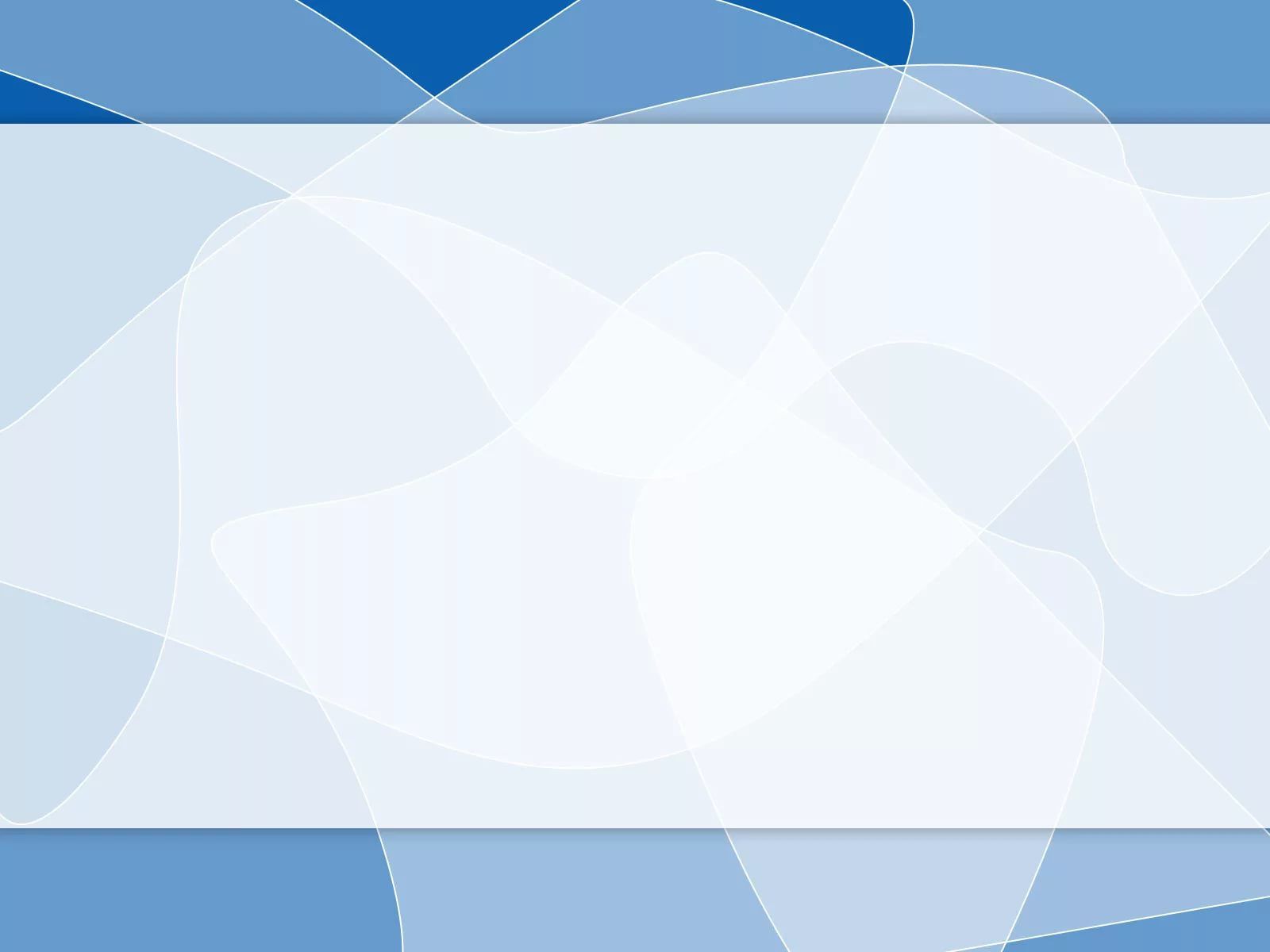 2
Участие в пилотном проекте по духовно-нравственному воспитанию школьников 
«Имя России»
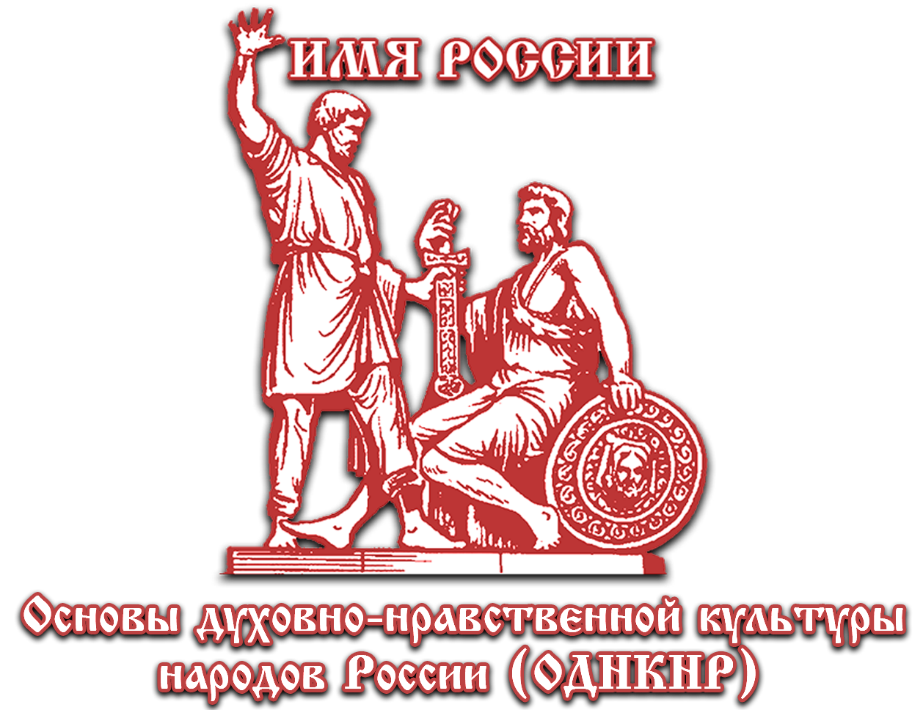 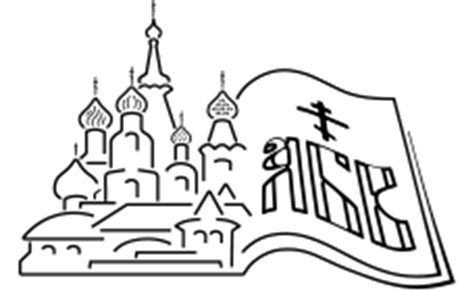 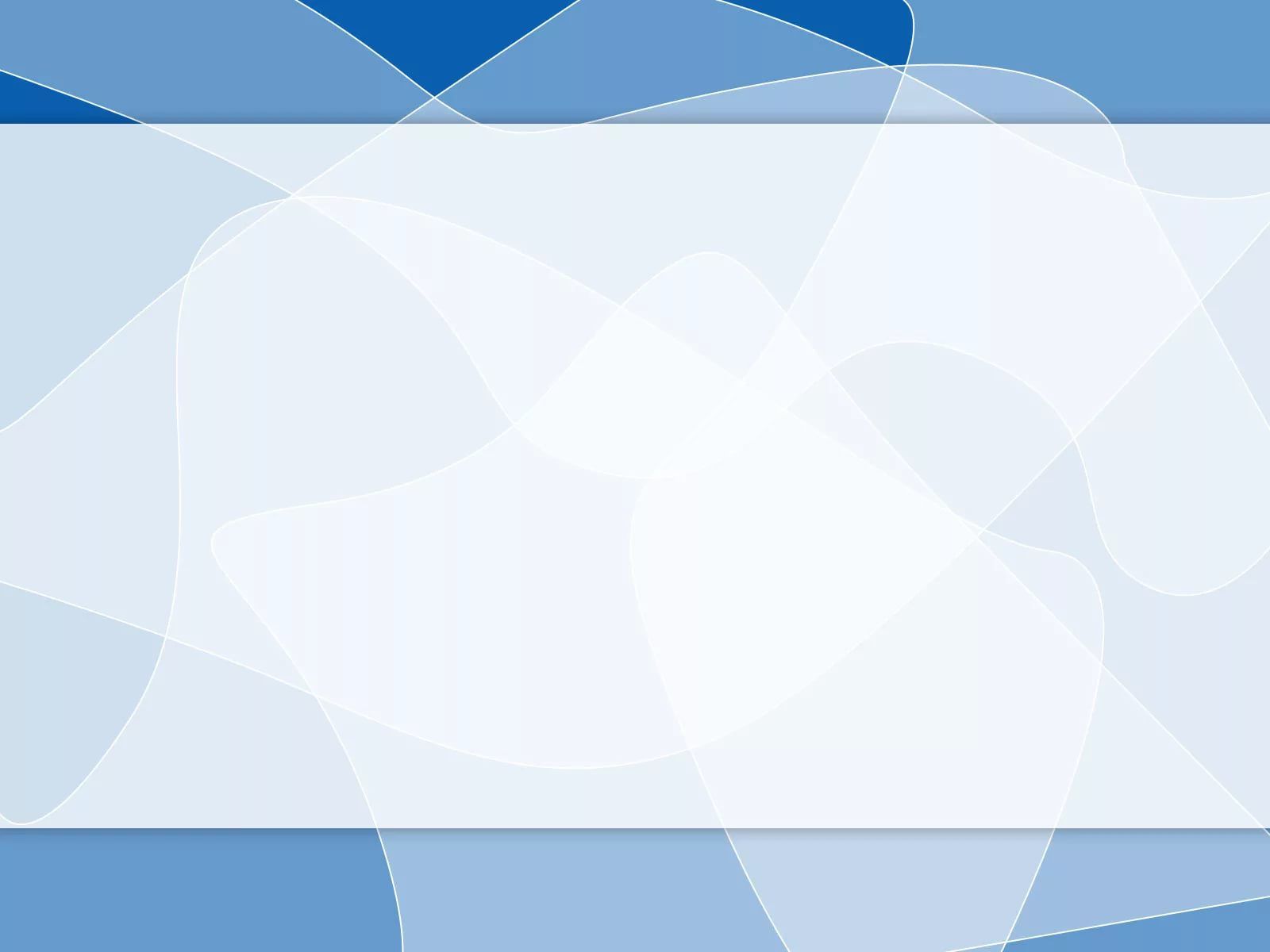 3
Программа и методическое пособие
Программа по духовно-нравственному воспитанию школьников «Имя России» реализуется в формате общешкольного классного часа (внеурочная деятельность)
Соответствуют: 
 федеральным государственным образовательным стандартами основного общего и среднего общего образования
примерным основным образовательным программам основного общего и среднего общего образования
Разработаны с учётом содержания учебников, входящих в федеральный перечень учебников по предметной области «Основы духовно-нравственной культуры народов России»
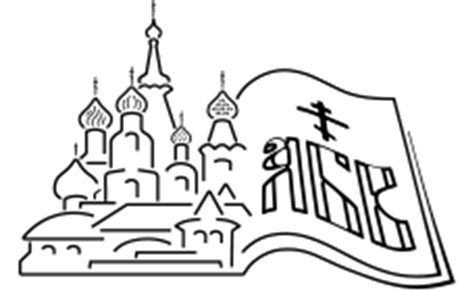 Авторы программы: протоиерей Игорь Фомин, иерей Александр Кузнецов
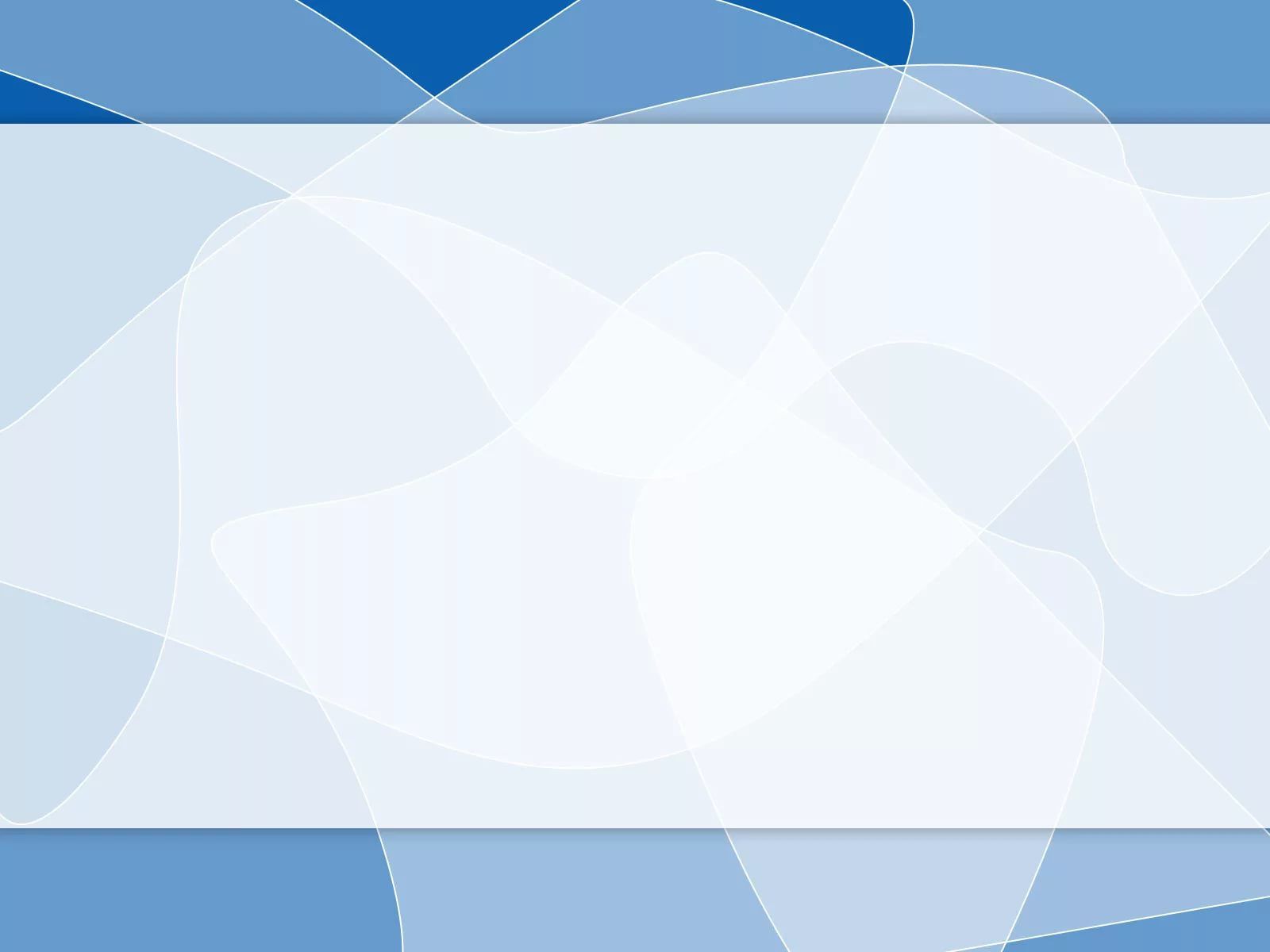 4
Нормативно-правовая и методологическая основы программы
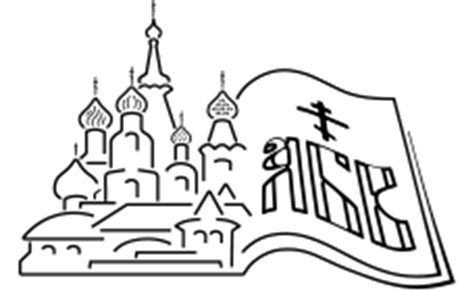 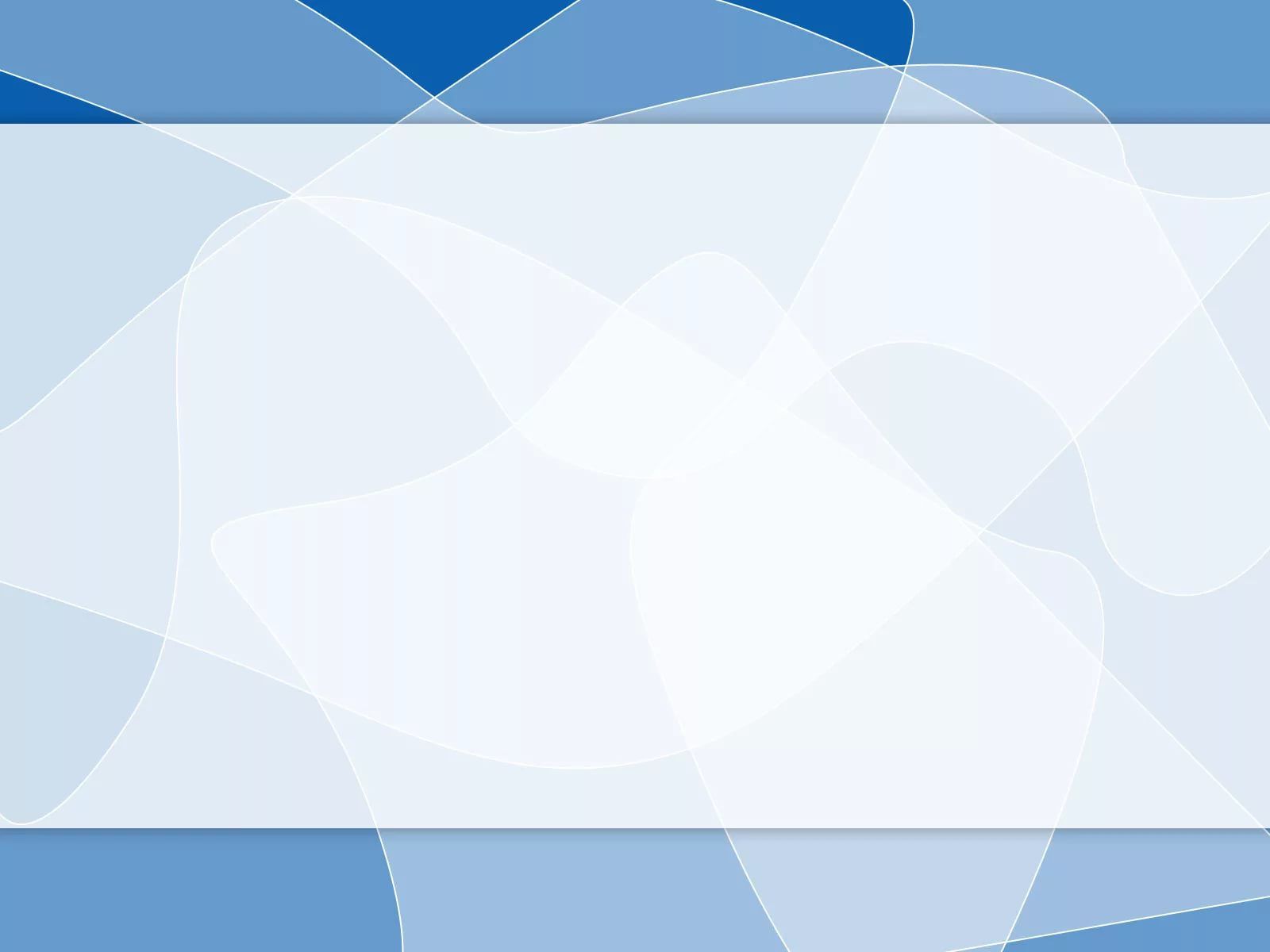 5
Апробация в образовательных организациях
Представленная программа по духовно-нравственному воспитанию школьников «Имя России» апробируется совместно с педагогическими и детско-родительскими коллективами общеобразовательных школ Западного административного округа города Москвы
Целевая аудитория:
программа рассчитана на обучающихся 5-11 классов
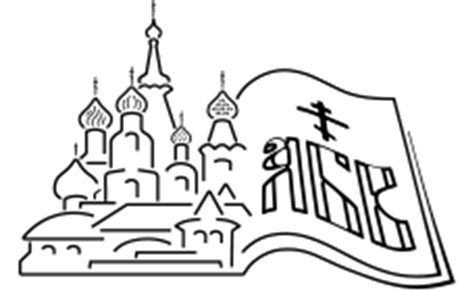 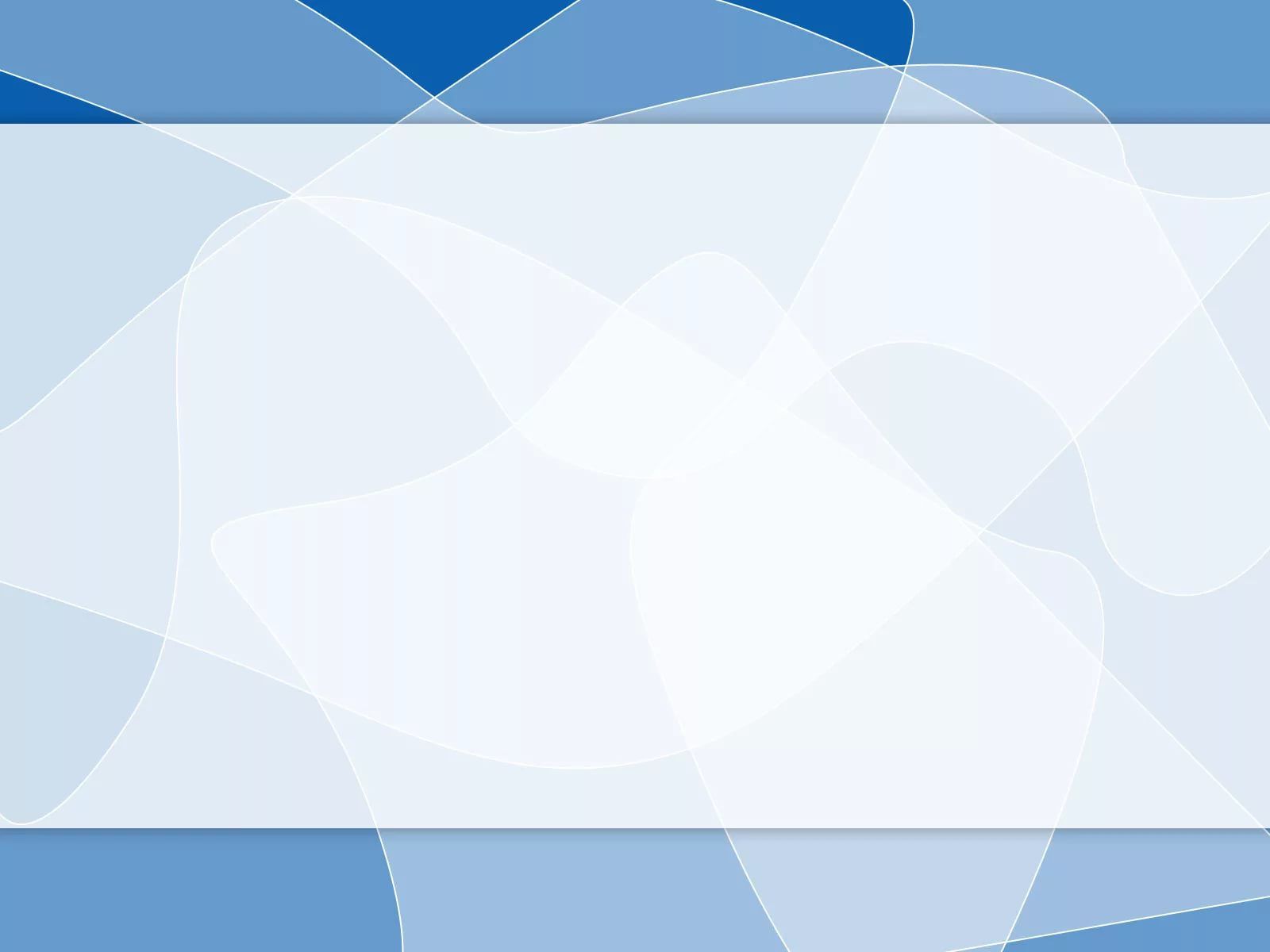 Содержательная основа программы
6
Процесс знакомства учащихся с духовно-нравственными ценностями происходит через изучение биографий выдающихся исторических деятелей
Пример для воспитания современной молодёжи в различных областях общественного служения:
государственный деятель, военачальник (полководец)
дипломат
представитель Церкви (святой), учёный (исследователь)
художник, поэт (писатель), композитор
представители других видов общественной и государственной деятельности, охватывающие весь спектр российского гражданского общества
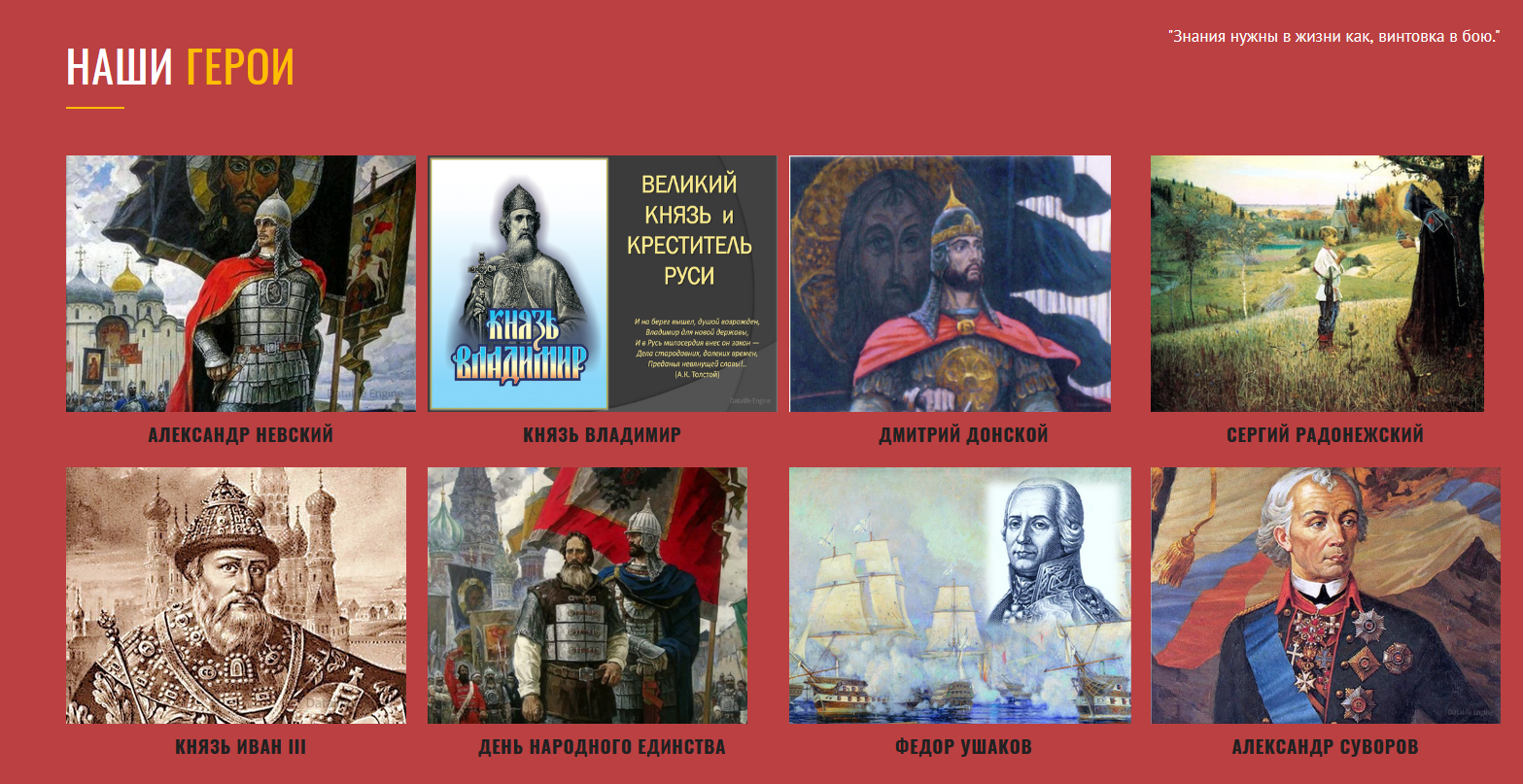 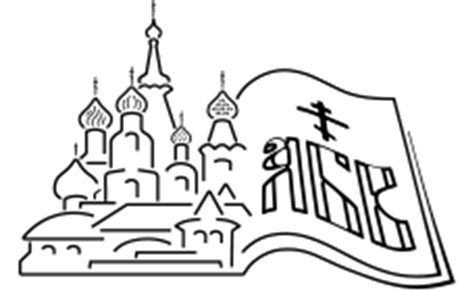 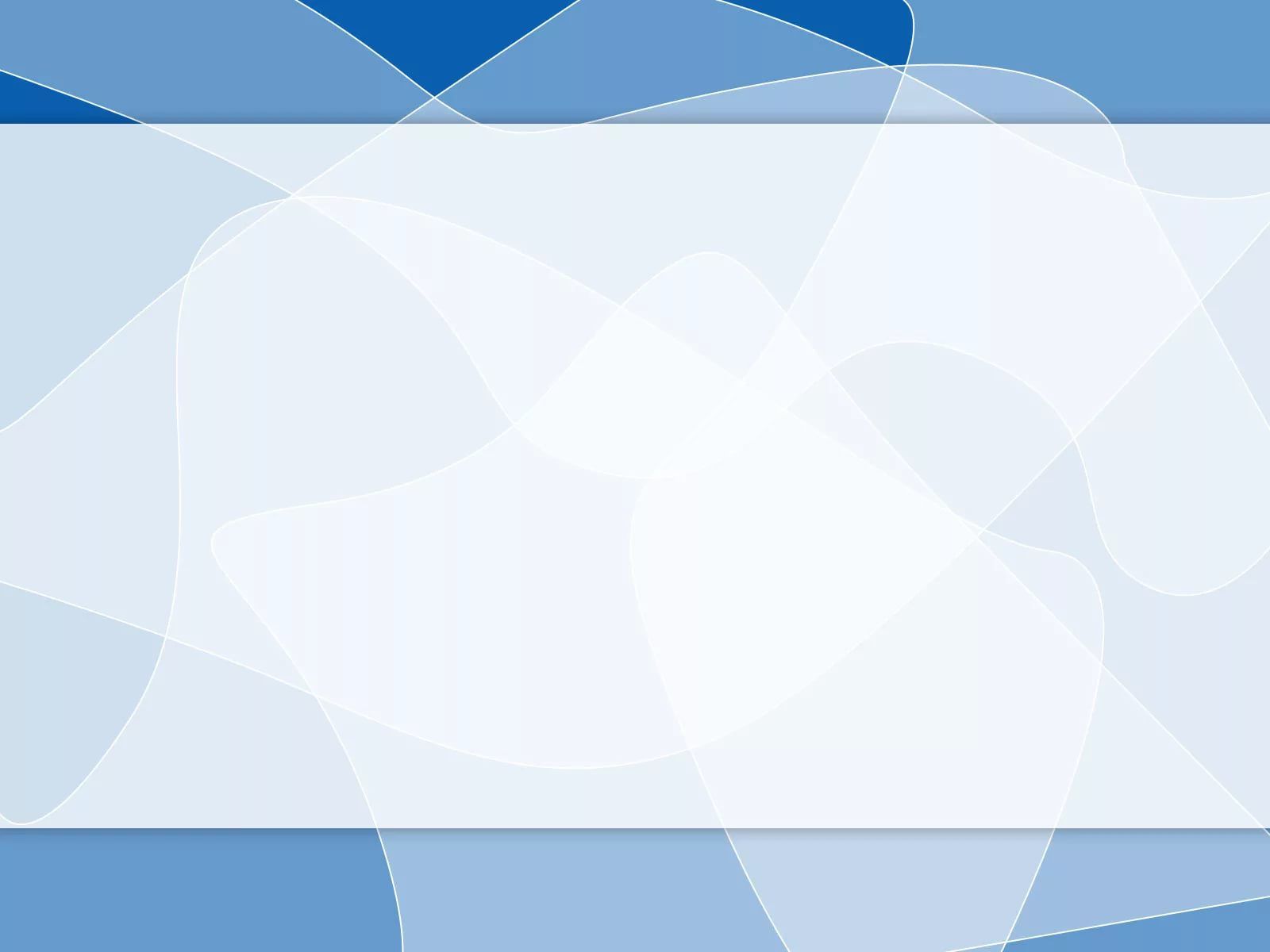 7
Тематическое информационное пространство
«Святой благоверный князь Александр Невский – государь, дипломат, воин»
«Святой благоверный князь Дмитрий Донской –освободитель Руси»
«Святой преподобный Сергий Радонежский – игумен всея Руси»
«Великий князь Иван III – первый государь всея Руси»
«Минин и Пожарский – День народного единства»
«Багратион и Барклай-де-Толли – одна судьба, одно Отечество»
«Святой праведный воин Фёдор Ушаков – адмирал флота и русский святой»
«Адмирал Павел Нахимов – жизнь за Отечество»
«Революция в России – торжество или трагедия?»
«Самый главный человек в жизни – День матери»
«История моей страны – история моей семьи»
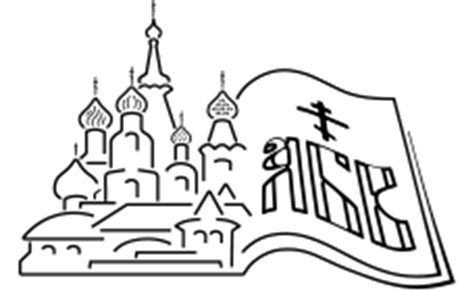 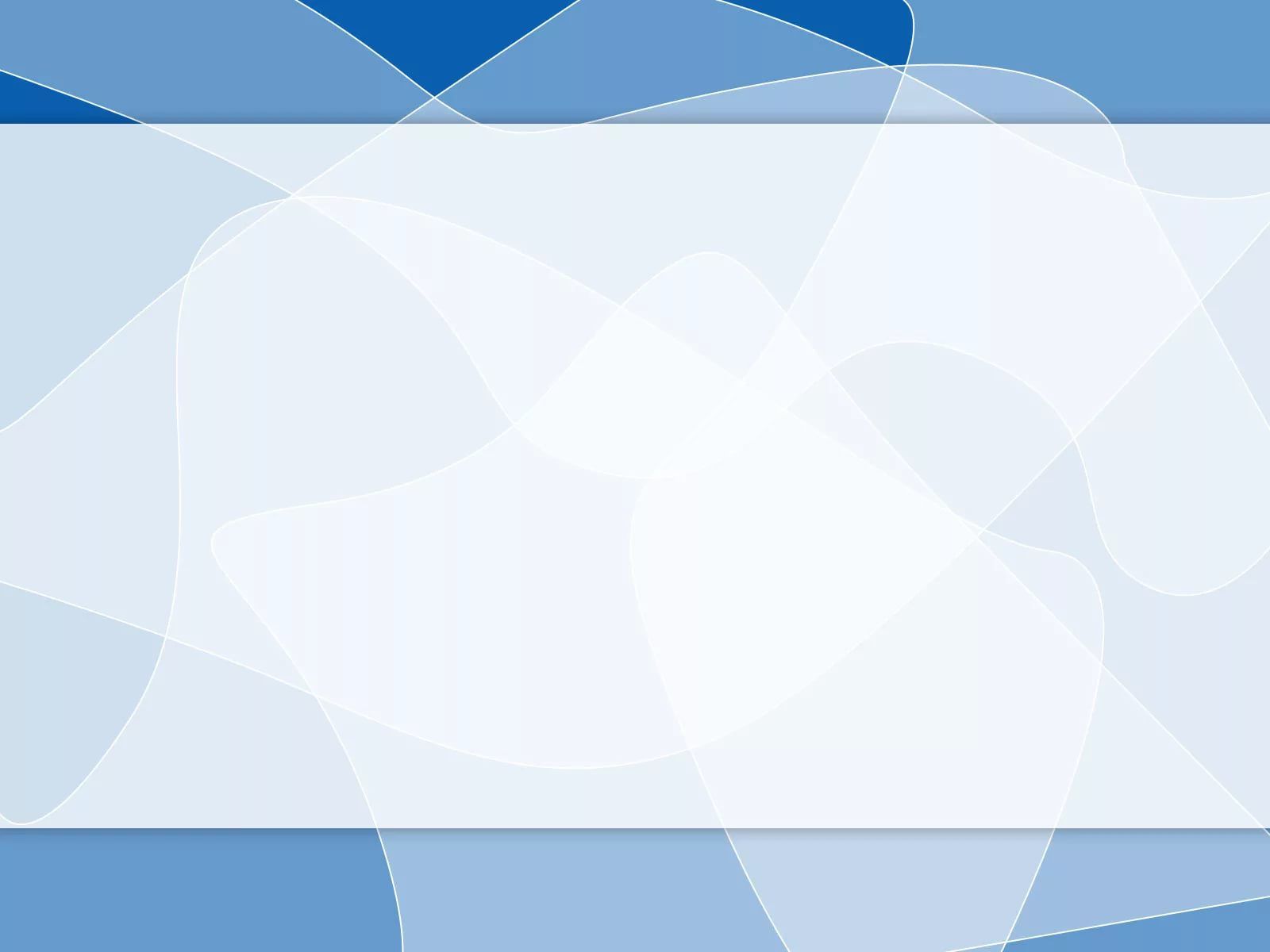 8
Центральные элементы программы:
Программа «Имя России» реализуется в формате общешкольного классного часа
1. Классный час (проектная деятельность)
Сценарии тематических классных часов:
направлены на развитие мотивации к познанию и творчеству
способствуют обеспечению их эмоционального благополучия
приобщают к традиционным нравственным ценностям
создают условия для интеллектуального и духовного развития личности
обеспечивают взаимодействие педагога с семьями школьников

2. Театрализованная постановка (репетиционная деятельность)

3. Выездные мероприятия
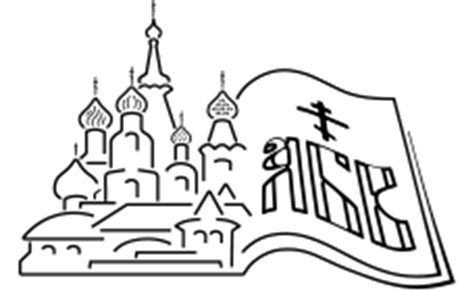 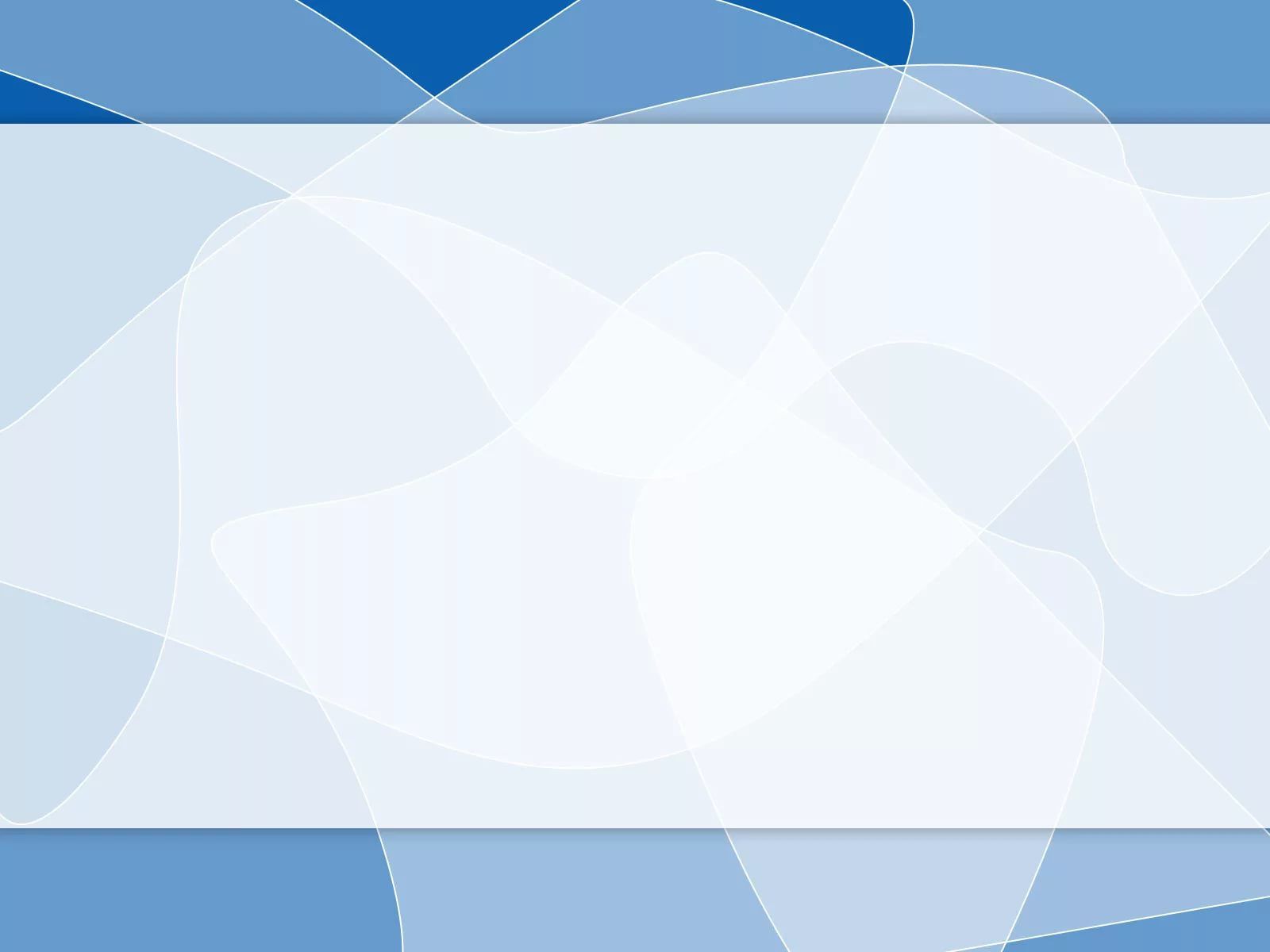 9
Информационно-методическое сопровождение
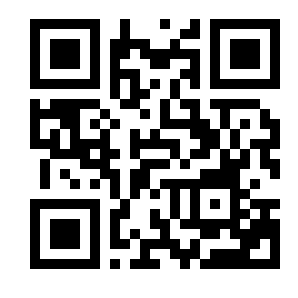 Сайт проекта «Имя России» 
https://imya-rossii.ru/
Приглашаем всех желающих с сентября 2022 года включиться в реализацию данной программы
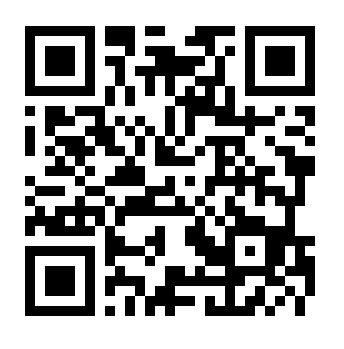 Сайт отдела 
религиозного 
образования Московской
 епархии 
 https://oroik.com/v-pomoshh-pedagogu-opk/
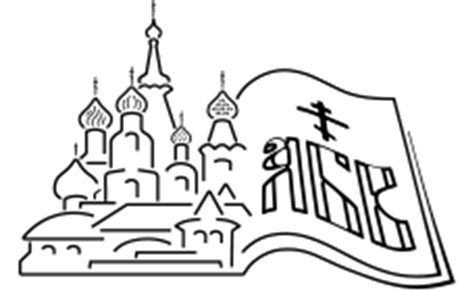 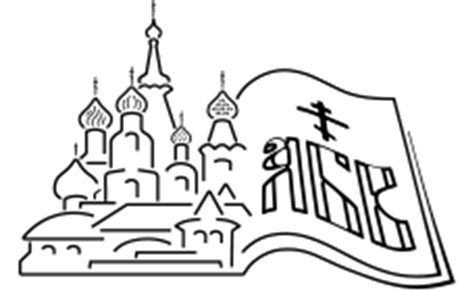 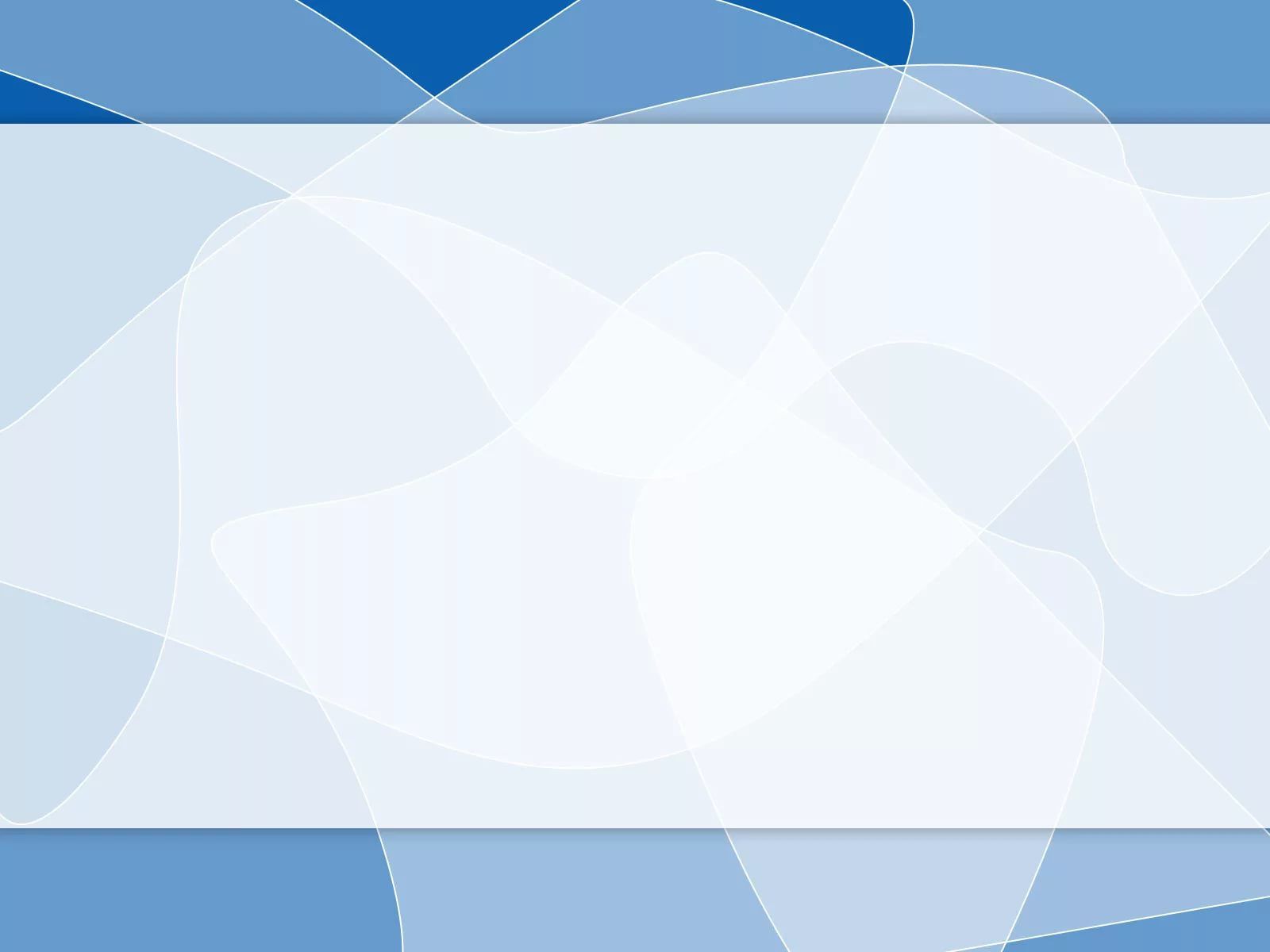 10
Отдел религиозного образования 
Московской епархии


Сайт: https://oroik.com/

Телефон: 8 (499) 390-63-28

E-mail: otdelromos@gmail.com
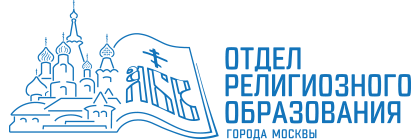 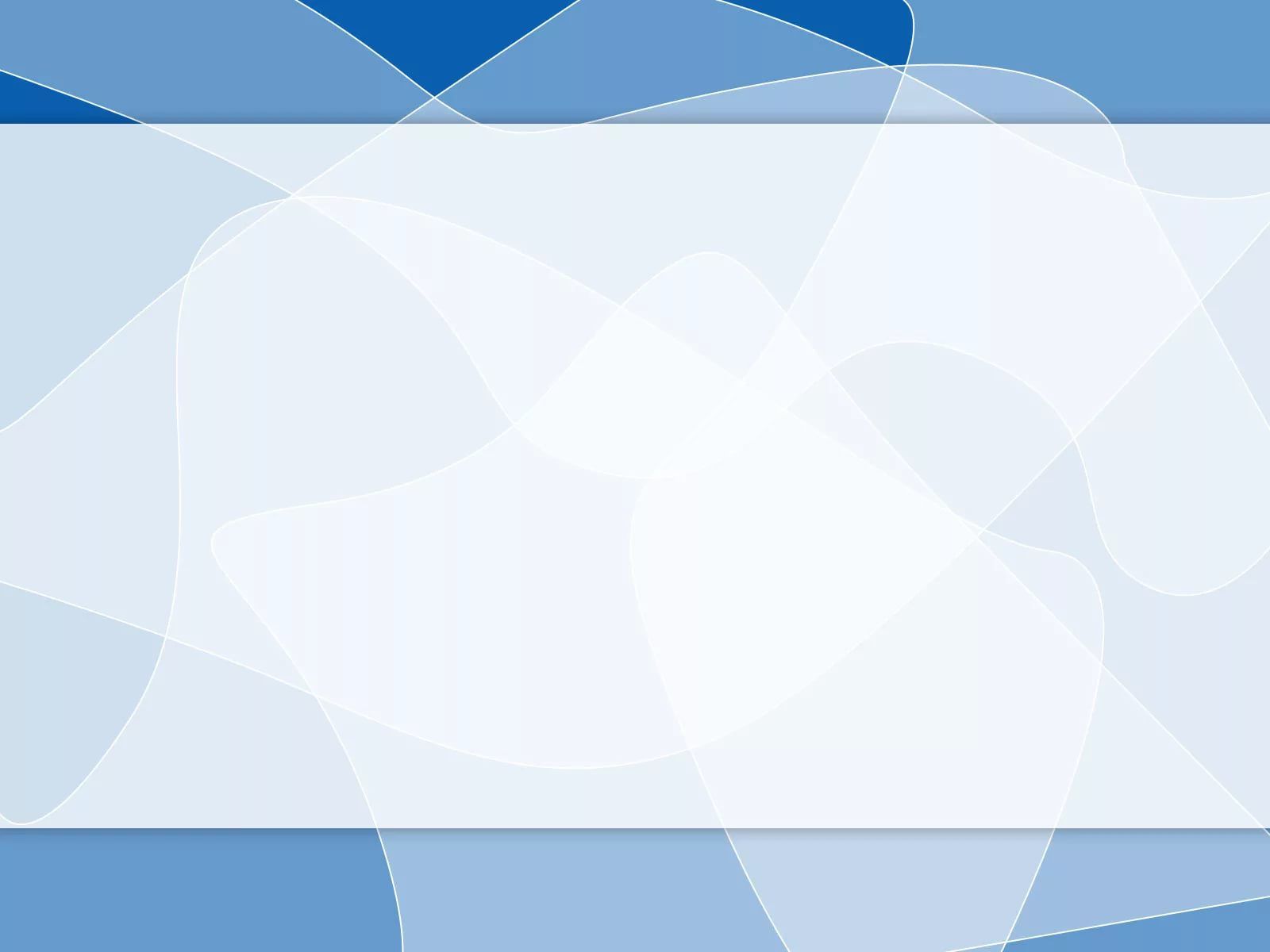 11
Благодарю за внимание!
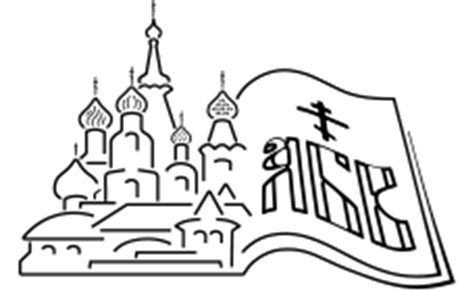